Mapy a ich značky
Andrej Beskyd
Levočská 11,Spišská Nová Ves
OBSAH
Mapy a ich značky
Úvod
Čo ma obsahovať mapa
Aké mapy poznáme
Farby na mape
Legenda – značky na mape
Zdroje mojej prezentácie
Poďakovanie
Koniec
Čo  znamenajú značky, legendy a farby na mape.
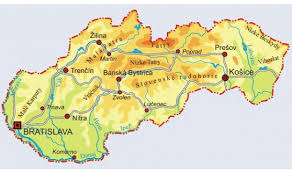 Čo ma obsahovať mapa.
Smerovú ružicu
Mierku
Legendu
Farby
Značky
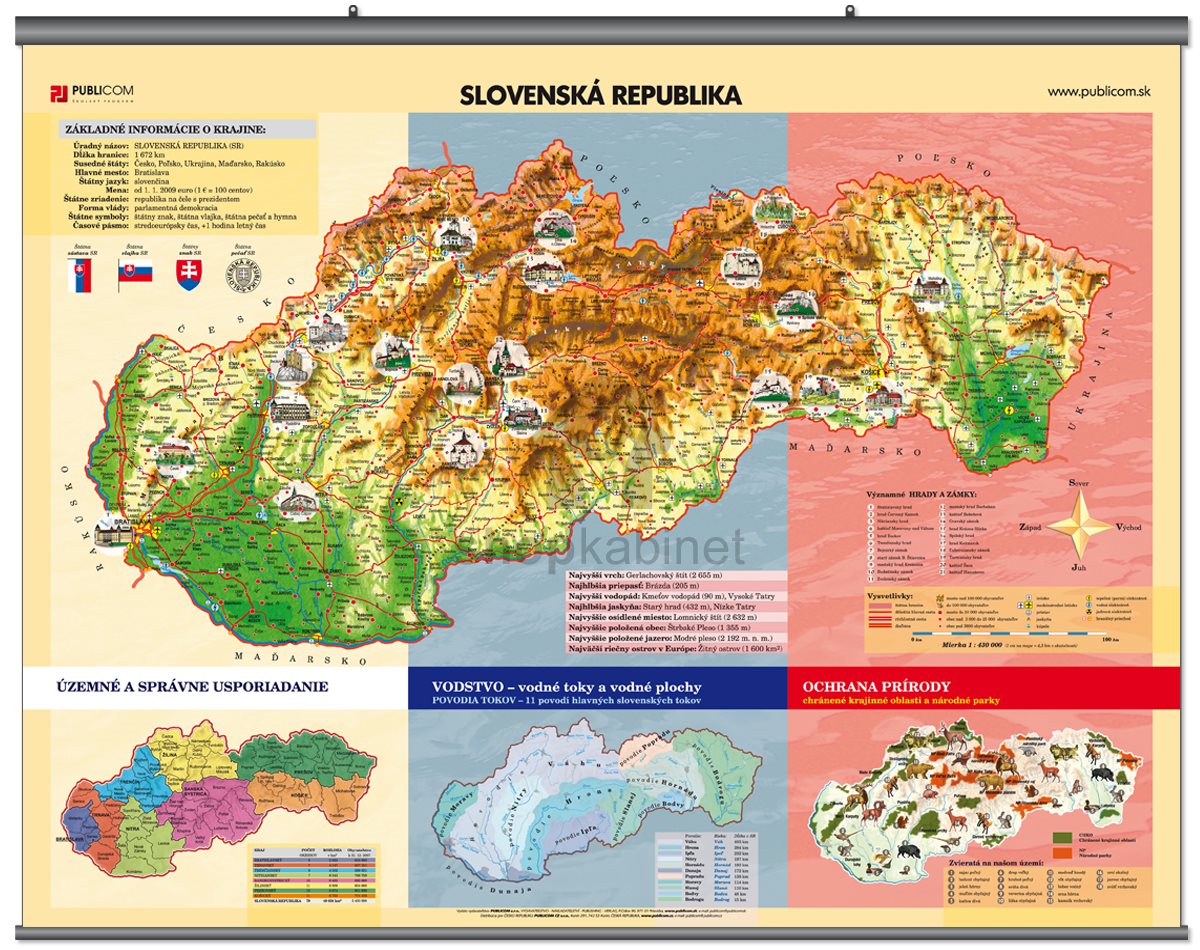 Čo je mapa
Mapa – je zjednodušený a zmenšený obraz krajiny.
Mierka mapy- vyjadruje koľkokrát je  zmenšený obraz krajiny na mape v porovnaní so skutočnosťou.
Grafická a číselná  mierka mapy:
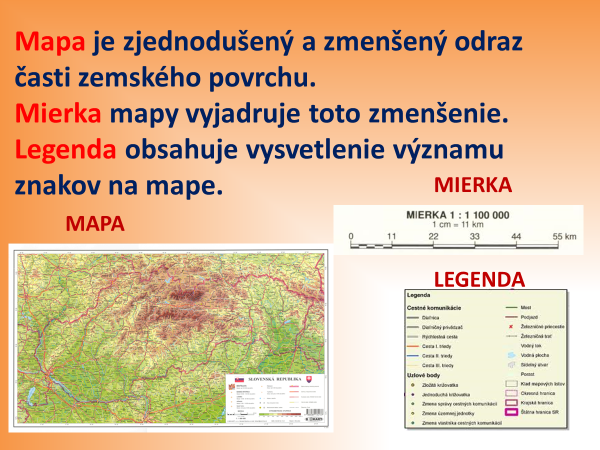 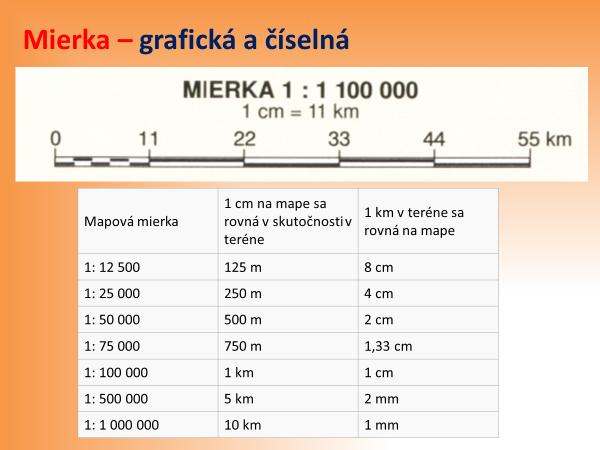 Aké mapy poznáme.
Geografická mapa 
Znázorňuje svet, alebo jednotlivé časti sveta.
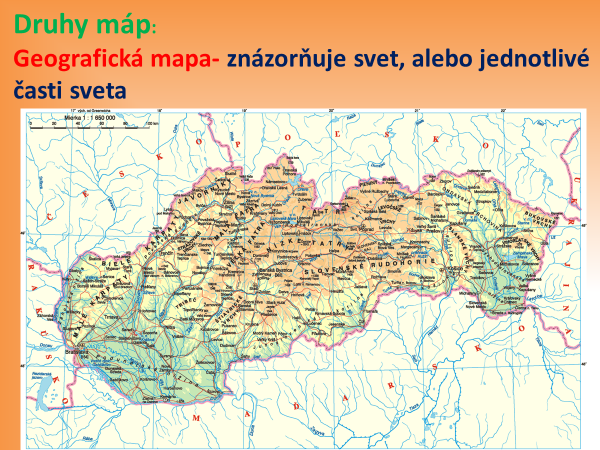 Turistická mapa.
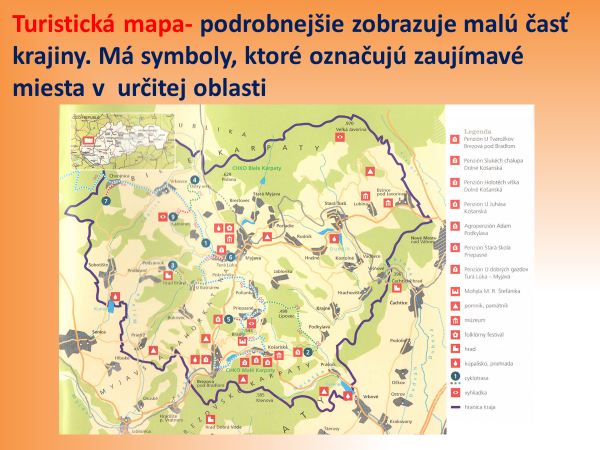 Podrobnejšie zobrazuje malú časť krajiny.
Má značky, ktoré označujú zaujímavé miesta.
Cestná mapa (automapa)
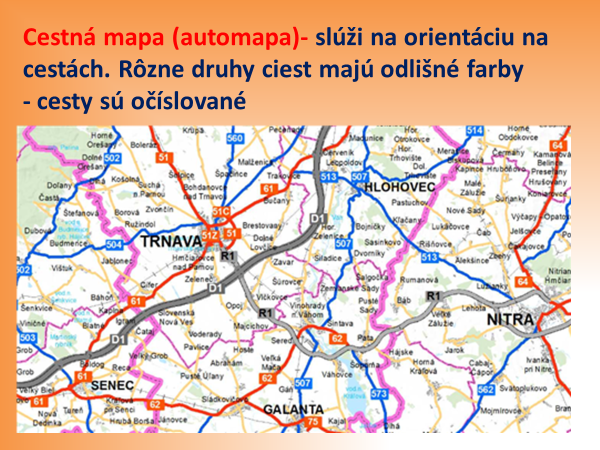 Slúži na orientáciu na cestách. Rôzne druhy ciest majú odlišné farby
-cesty sú očíslované.
Panoramatická mapa
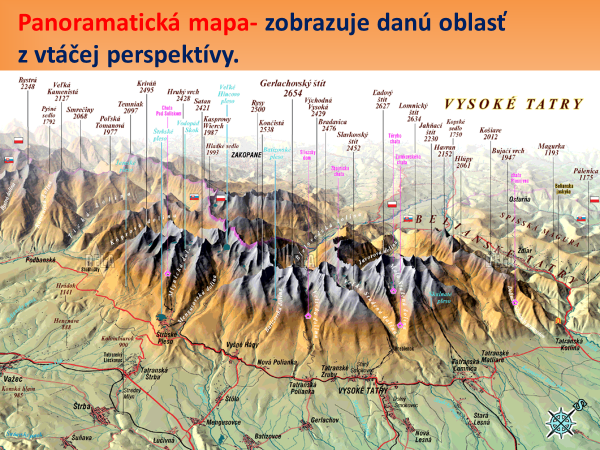 Zobrazuje danú oblasť z vtáčej perspektívy.
Farby na mape.
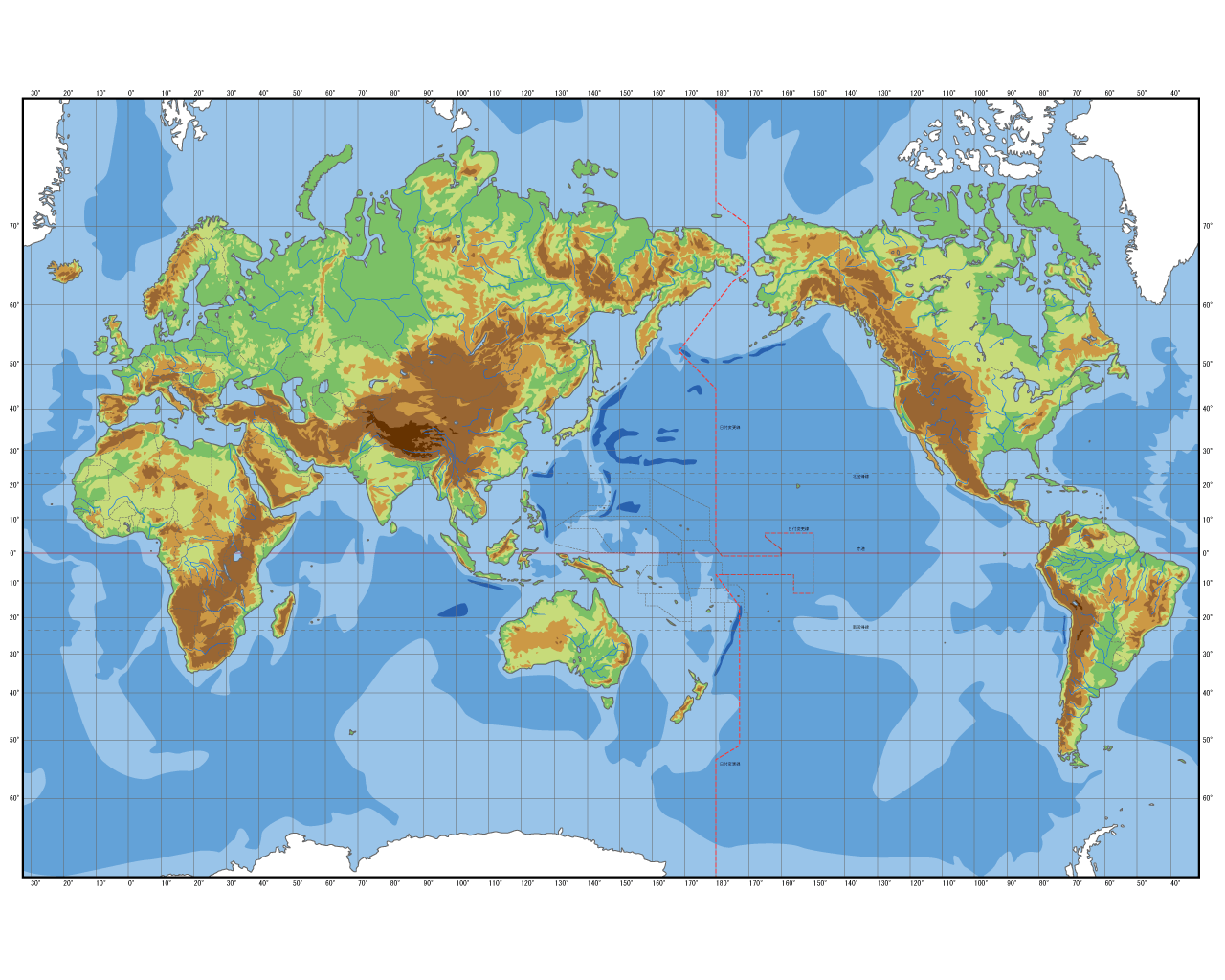 Modra- znázorňuje vodné plochy, jazerá ,moria a oceány.
Zelená- Nížiny
Hnedá – Pohoria
Tmavohnedá- Najvyššie pohoria.
Červená prerušovaná čiara- Štátne hranice
Značky na mape.
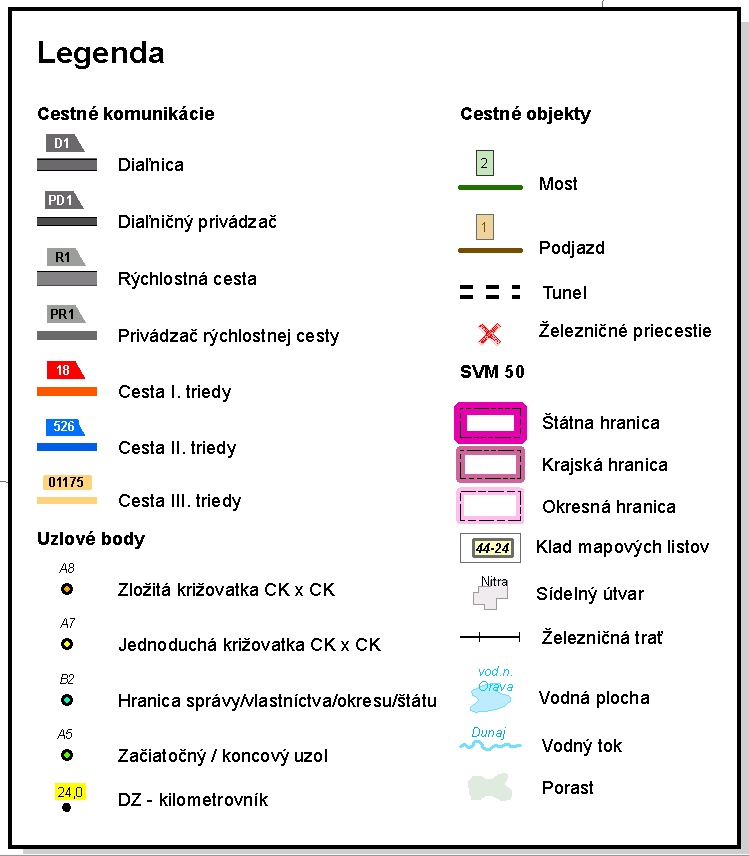 Legenda – je význam znakov , ktorá je súčasťou mapy
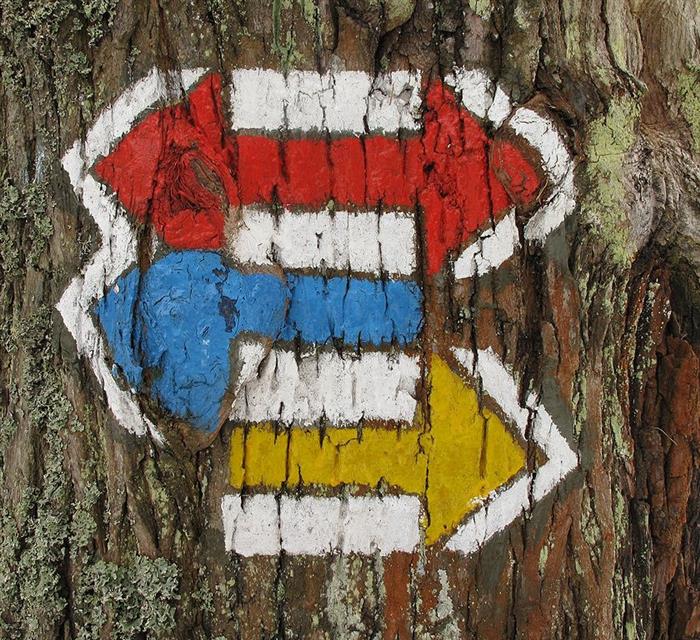 Turistické značky
FARBY

Červená =  magistrály a trasy s dlhšou vzdialenosťou, ktoré sú zvyčajne najlepšie udržiavané. 

Modrá =  značky vedú k významným lokalitám či turistickým objektom. 

Zelená = spájajú hrebene alebo vrcholy kopcov s okolitými obcami, pričom vedú prevažne dolinami s menej náročným stúpaním.

Žlté = majú prevažne kratšiu vzdialenosť alebo sú to spojky medzi dvoma trasami. 

Uvedené však nemusí platiť vždy. V lokalite, kde vzhľadom na už existujúce trasy nie je možné zvoliť inú farbu, je nová trasa vyznačená práve takou farbou, aká je k dispozícii, aby nedochádzalo ku križovaniu trás rovnakej farby.
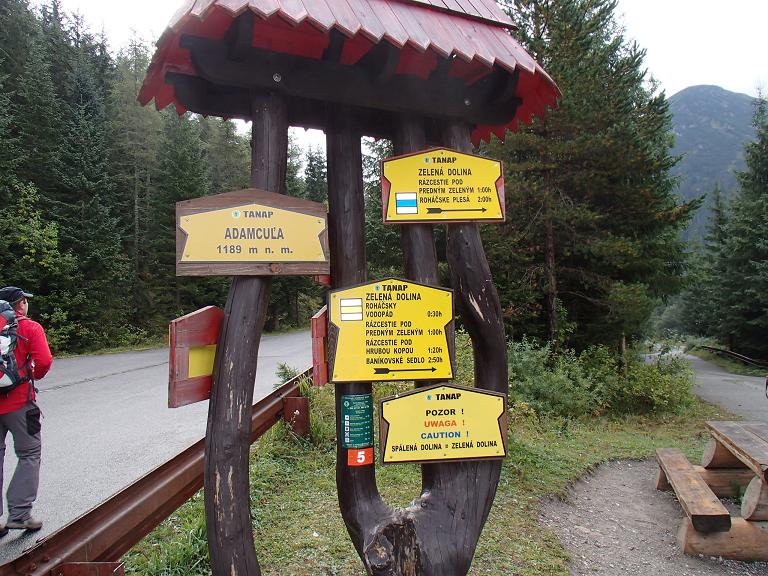 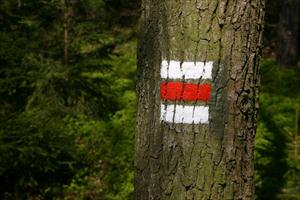 Zdroje mojej prezentácie
https://www.cdb.sk/sk/Vystupy-CDB/Mapy-cestnej-siete-SR/Mapove-listy-zlozite-krizovatky/Legenda-k-mapovym-listom-png.alej
http://www.vysoketatry.com/mapy/p/vt.html
https://www.cdb.sk/sk/casto-kladene-otazky/Typy-map-CDB.alej
https://www.priepasne.sk/sk/Obec/Turisticka-mapa.alej
https://korthar2015z.blogspot.com/2018/12/mapa-slovenska.html
https://www.preskoly.sk/p/294183-mapa-slovenska-republika/
https://www.magneticke-mapy.sk/magneticka-mapa-slovenska-geograficka-farebna-d1034/
Vlastiveda 4. ročník - texty
Ďakujem za pozornosť.
Dúfam že sa Vám prezentácia páčila.
Andrej Beskyd 5.A.
Koniec.